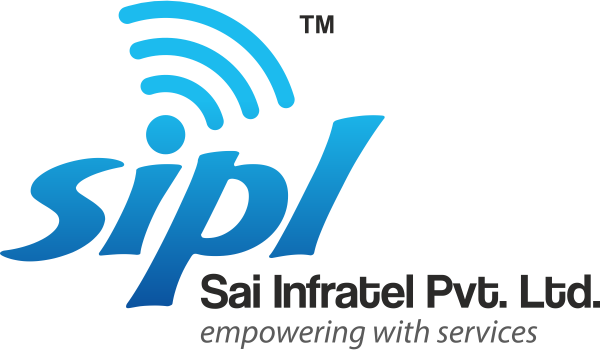 Organization
 Profile
O  v  e  r   V  i  e  w
SAI-INFRATEL Pvt Ltd. is a leading telecom service provider located in India with wide regional presence.  

SIPL has been always keen to develop and deliver excellent business solutions, aiming to increase end-use revenue, enhance satisfaction, and provide a real competitive edge for its customers.

SIPL provide services include systems analysis, solution design, full turnkey implementations for medium and large scale telecom projects, maintenance, training and consultancy.

SIPL is your partner for success. We help you boost your productivity and succeed in an increasingly challenging industry by successfully integrating the latest technology solutions that deliver today’s mission critical services and solutions.
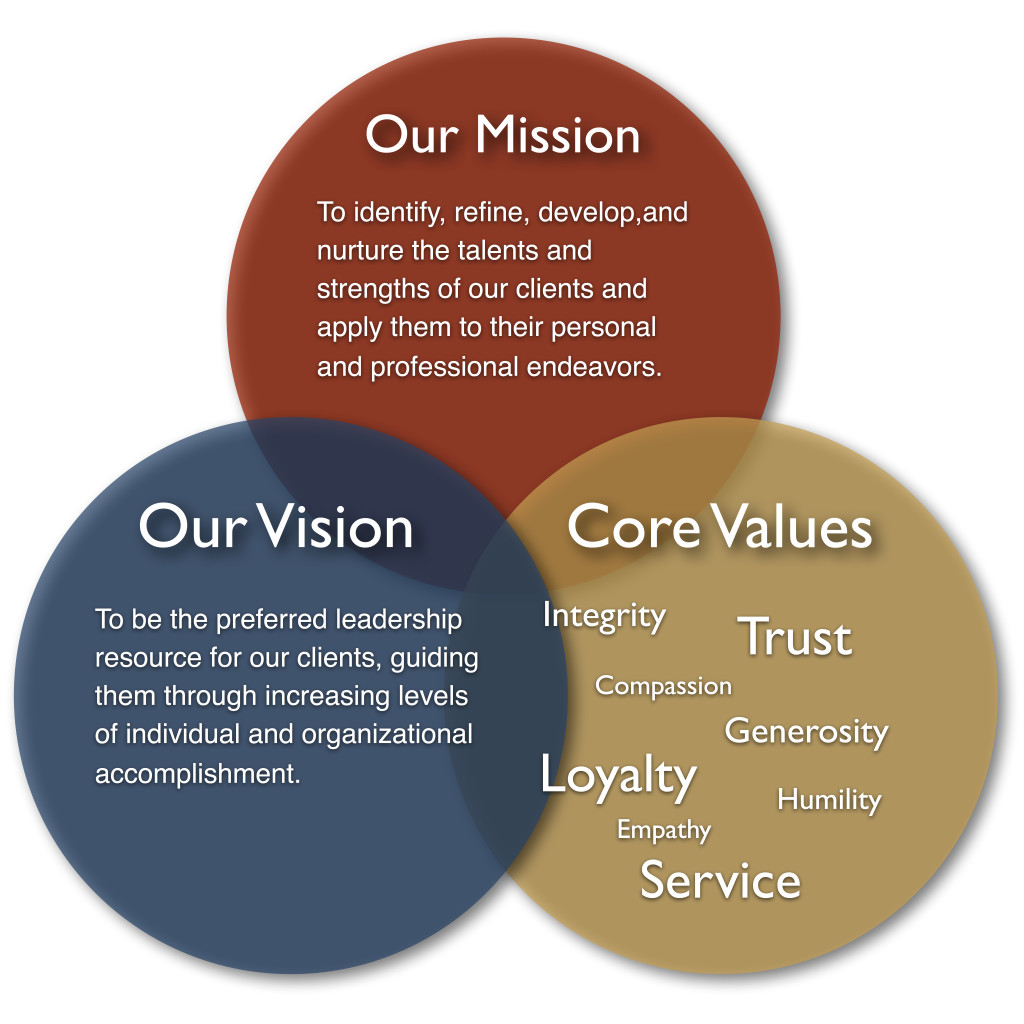 Introduction
Sai Infratel Pvt Ltd is a global telecommunication systems & solutions vendor operating for over 6 years in the market. The company was derived from Sri Sai Communication(SSC), a company that began operating in 2009 in MP, India. SSC was transformed into a Private Limited company and the telecommunications business unit became a company under the name Sai Infratel Pvt Ltd.

We render our service each day to over telecom companies located in MPCG. Each our client is handled individually, we prepare an offer specially tailored to his needs & expectations. Apart from the basic array of services we ready to satisfy even the most specific expectations/ wishes of our clients. 

The main area of company’s activity is providing comprehensive telecom infra solution. We base our system in modern technology. We don’t limit ourselves to provide service, but we also support our clients from the beginning & through the all activity, we help to solve the problems. We also offer construction & technical support by construction of telecom infrastructure. Our maintenance team is great asset as they are able to identify a problem and repair in very short time.
SIPL offers integrated design, engineering, procurement, construction and project management services in the telecom, Electrical & Civil infrastructure sectors. 

SIPL offers turnkey infrastructure & O&M services in sectors of Passive Telecom sites, Power Industries. 

SIPL is proud to have satisfied clients in the domestic market in the telecom sector & others.

In its chase of creating value for its customers, stakeholders and its employees, the company is also ISO certified 9001:2008. 

SIPL also having a  A-Class Contractor License(Electrical).
Introduction
Company Structure
Our Strength
Professionalism
SAI 
INFRATEL
Pvt 
Ltd.
Our Strength
Customers are referring your products/services to their friends.
   Sufficient capital available to grow.
   Hiring quality staff.
   Competent planning throughout the company.
   Powerful staff buy-in on key strategies and initiatives.
   Project management & resource coordination.
   Strong leadership/staff communication.
   Staff training.
   Agreed upon core values throughout the organization.
   Organization, not just the leadership, understands how the company will 
      grow in the future.
   Company culture is generally open to change.
   Competency in forecasting problem areas before they surface.
Our Capabilities
Telecom  
As the principal managed Services Company in Central India, SIPL is independent  provider of all services in telecom industry.

Passive Infrastructure Operation & Maintenance 
Comprehensive & Non Comprehensive operations and maintenance SIPL provides Suggestion, Support and Solutions (SSS Theory) to Telecom Infrastructure looking for to reduce operating cost (OPEX) and boost ‘Uptime’.

Project ManagementSIPL provides mission critical advice, support and solutions for a wide variety of network projects, including implementation of Microwave Installation, BTS & latest telecom technologies.

Energy ManagementSIPL is having A-class license & there will be a specialized EB team which will monitor the Electrification of sites and have a proper liaisons with SEB authority.
Our Capabilities
OFC Maintenance
Construction & Maintenance Services in OFC, Route Survey, Trenching, duct laying & Splice Chamber, Patrolling.

Estate Management
New sites acquisition including IBS + Institutional acquisition.
Support to EB related activities.                                     
Lease Renewals.
Legal  Permissions.

Annual Maintenance Contract
We also take on comprehensive and non-comprehensive Annual Maintenance Contracts. We accept as true in quality products at competitive rates.
Organization Overview
Running Projects
Chhattisgarh Telecom Infra Market Share
Future Plans
To set up Office and Corporate Office in multiple regions.
Electrical & Civil projects for major telecom companies in multiple regions.
Dealership of Generator Sets.
Air-Conditioning Projects in Commercial areas.
To expand business in Telecom, Non Telecom & IT Sector.
Exploring business through tie-up with MNC’s & Govt. offices.
Supplying of electrical material to Govt Companies & Private Companies.
Providing employment to 1000 peoples within  span of next three years .
Target to achieve 10 Crores of turnover within next two years.
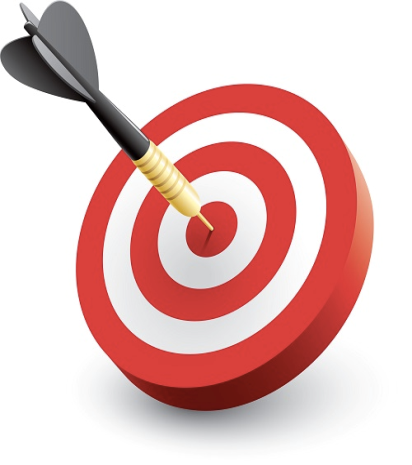 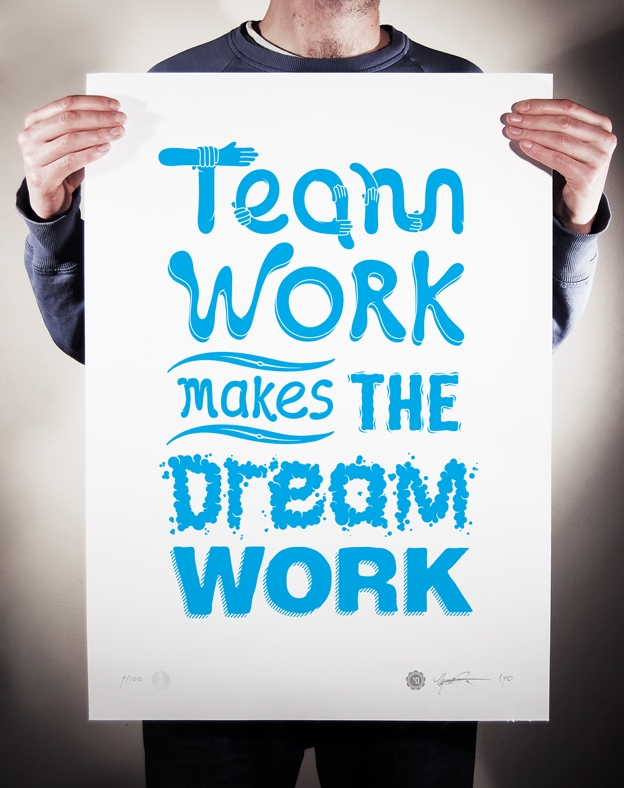 Quality Policy
Our dedication to quality and service and remaining focused on the customer's individual requirements has enabled us to continue development among all industries and our large client portfolio reflects a broad mix of Individuals, Companies, serving in all areas. Our strength reflects on our service which is gaining us repeat orders till date.
 
.
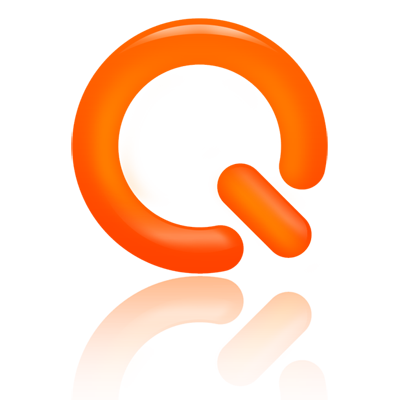 Safety Policy
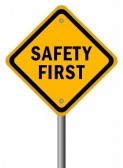 The objective of the Policy is to protect workers against harm to their health, safety and welfare through the elimination or minimization of risks from work.
Initiative for Safety
SIPL is Committed for Safety of Man & Machine on Various safety areas. therefore we are conducting specific training program for higher awareness level.
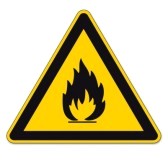 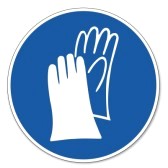 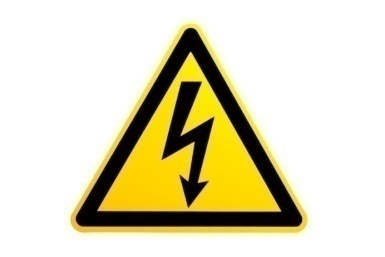 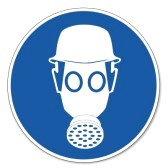 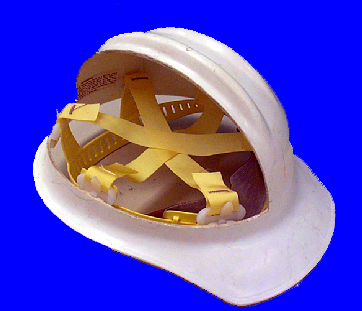 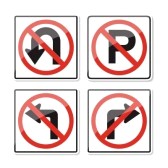 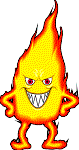 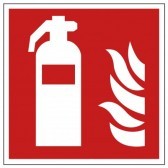 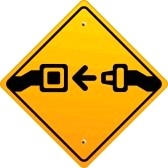 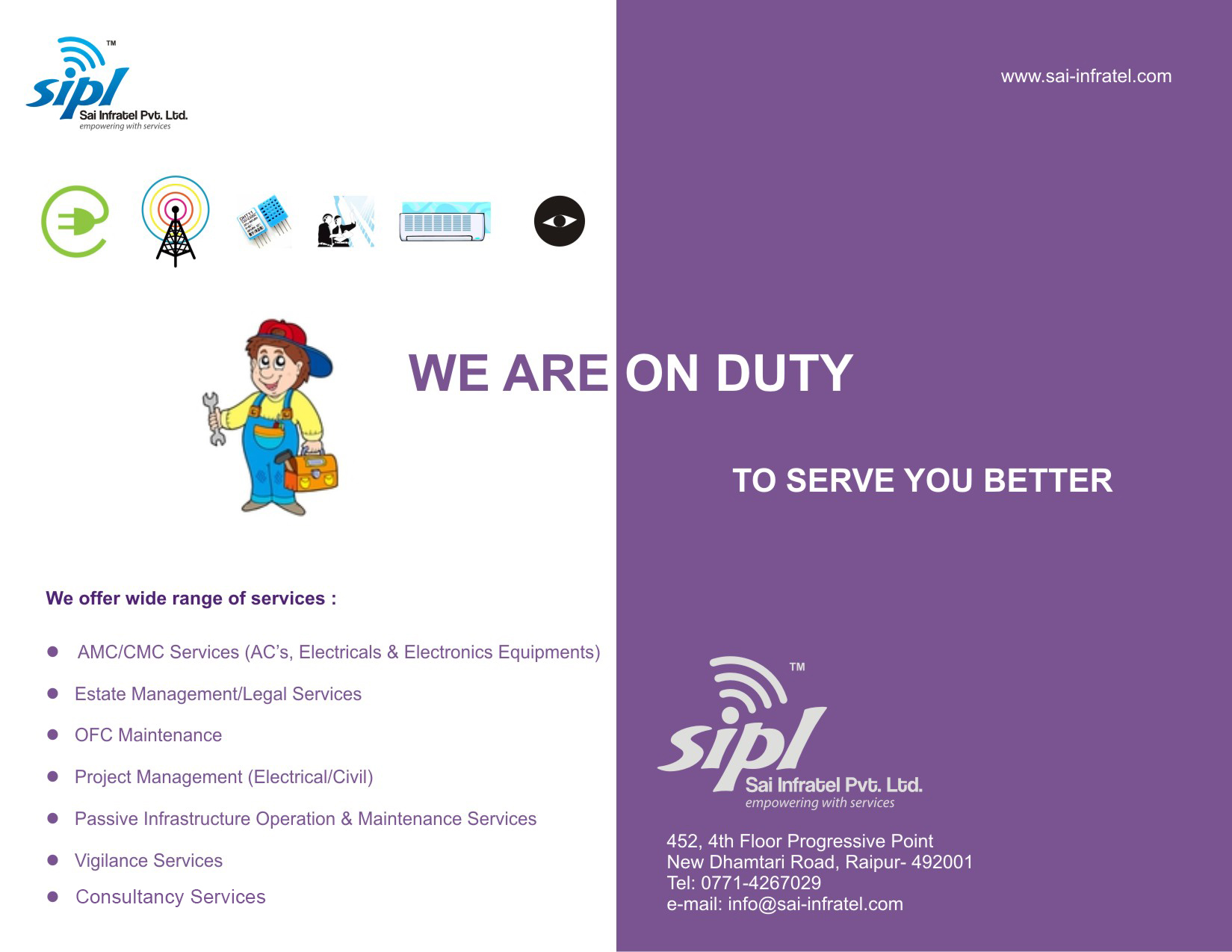 On Site  Training
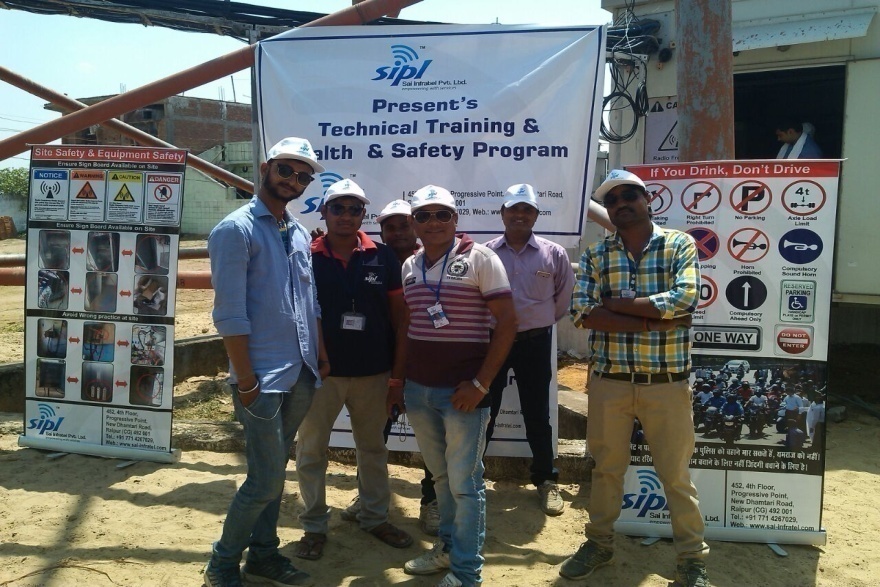 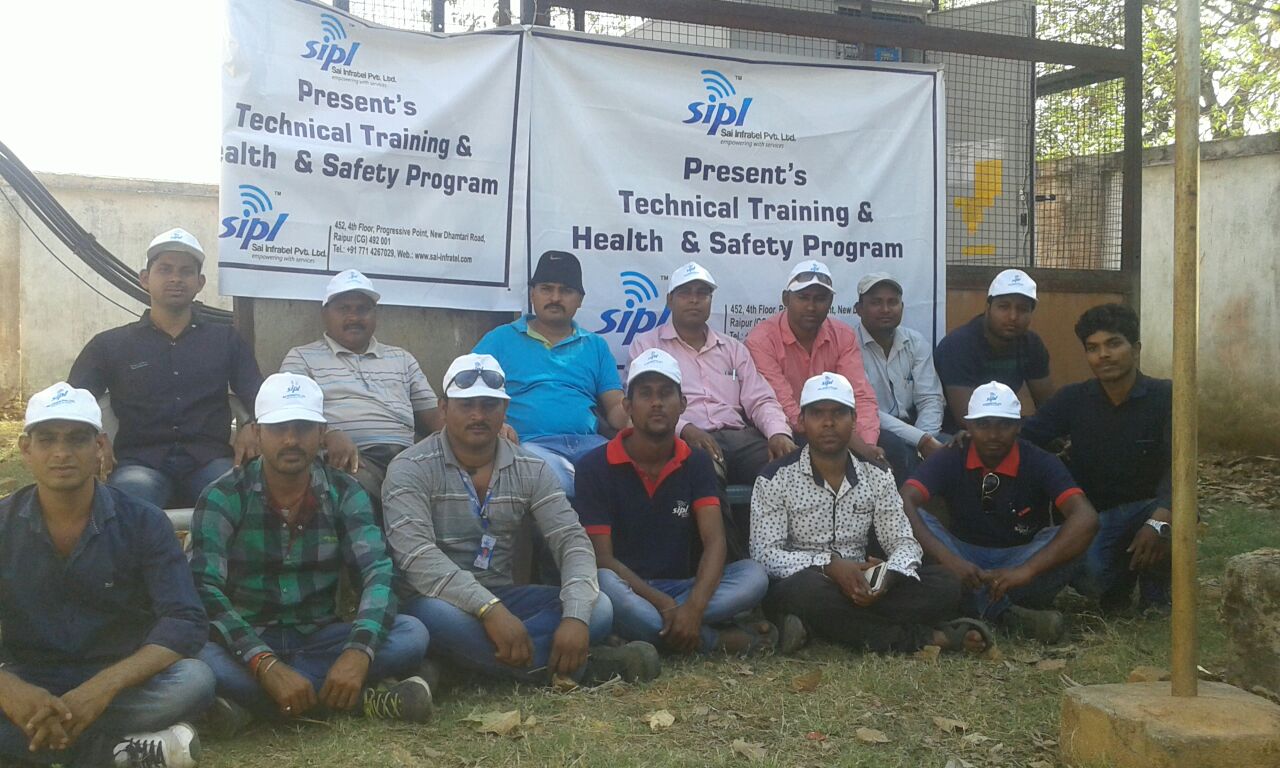 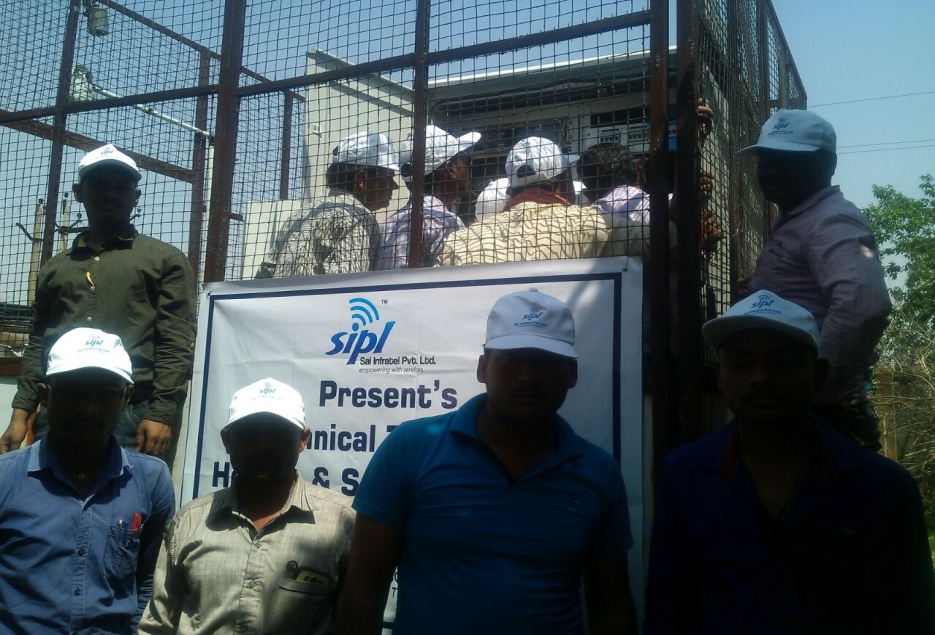 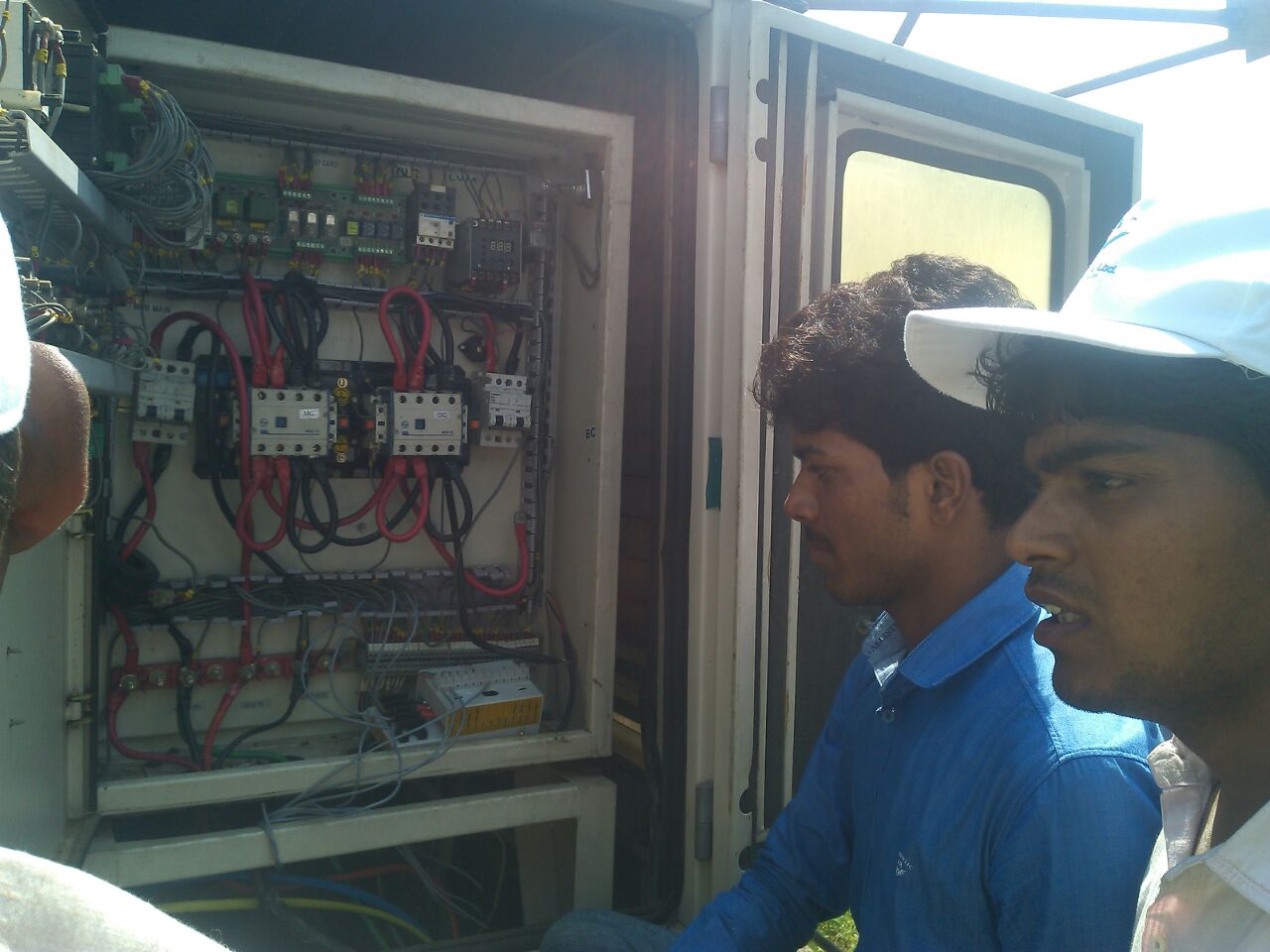 Initiative for O&M
Built Green Sites through removal DG set from sites.
Initiative for O&M
Configure Battery Cell open alarm through route alarm cable in every cell for prevent battery bank theft issues.
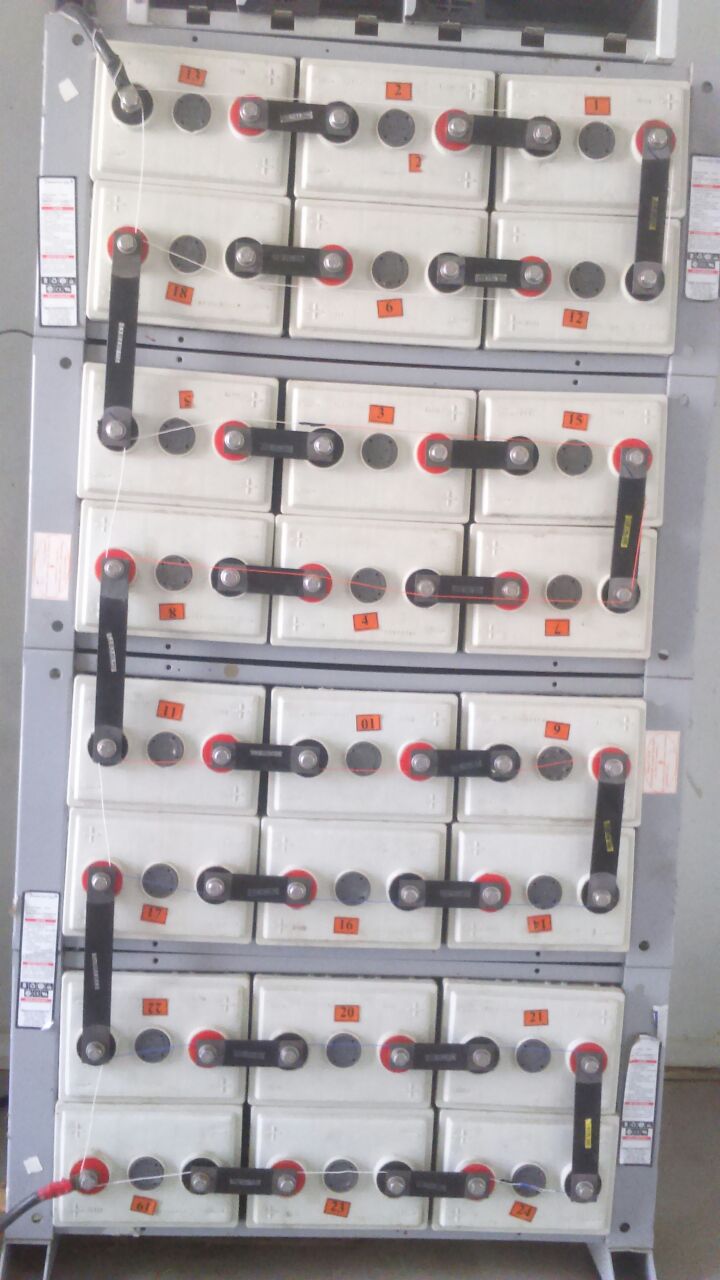 Fabricate Battery Bank Cage for avoiding Battery bank theft issues.
Reduce Carbon foot print of sites through fuel deduction.
 Tracking of all field staff for true movement on sites by mobile tracking system.
 Cross verification mechanism for true PM by OMC through Alarm token system.
 Daily reporting of field staff & site visit activity sharing on Whatsapp 
 EB Data Collection through software for smooth &speedy processing.
 Mobile Application for ground team tracking & data collection.
Moving towards 100% digitalization for effective & best results.
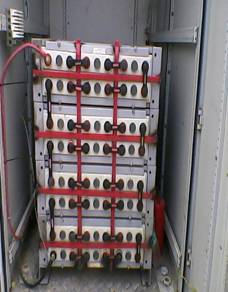 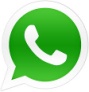 Initiative for O&M
“Project Clean”  activity conduct every quarter for maintaining sites hygienic condition.
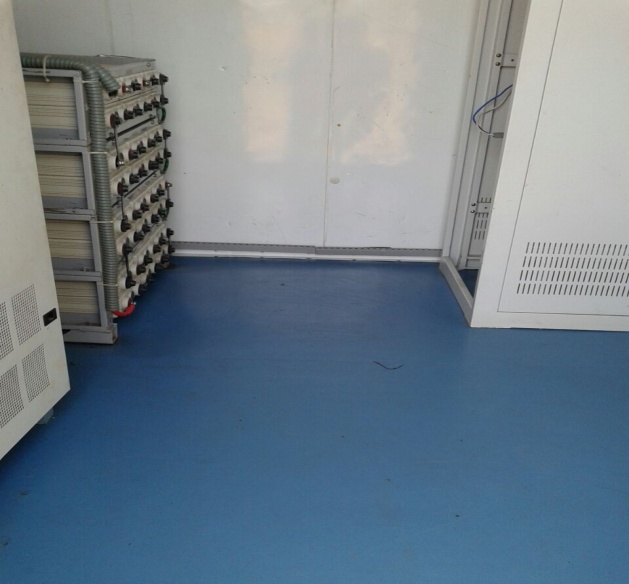 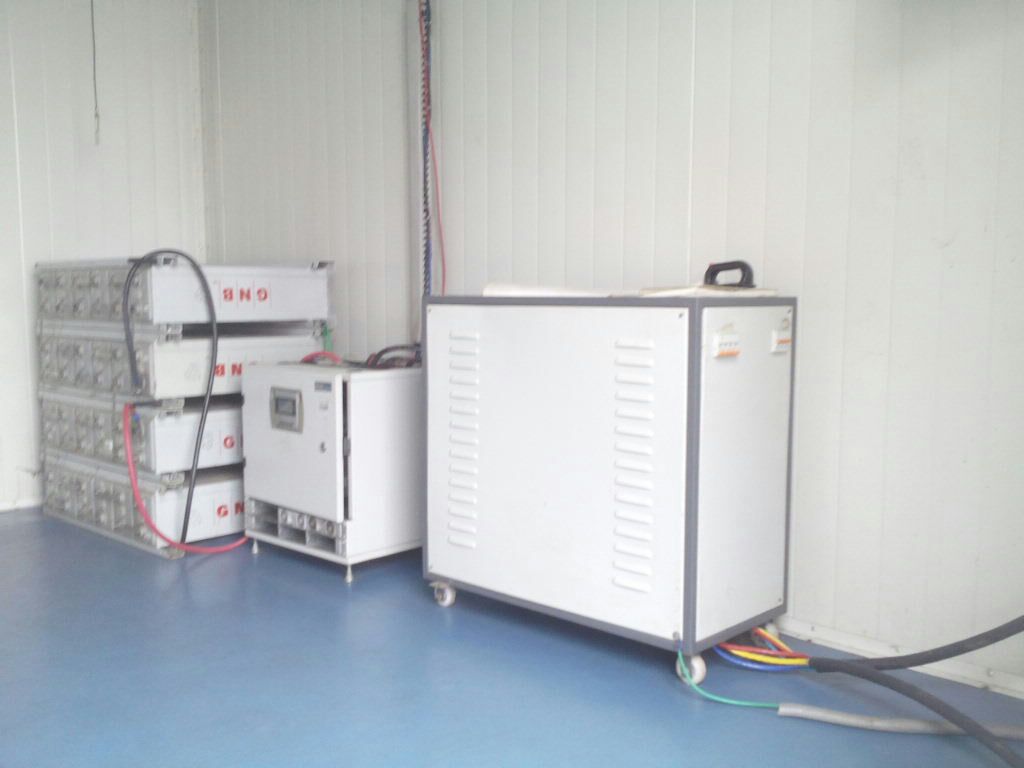 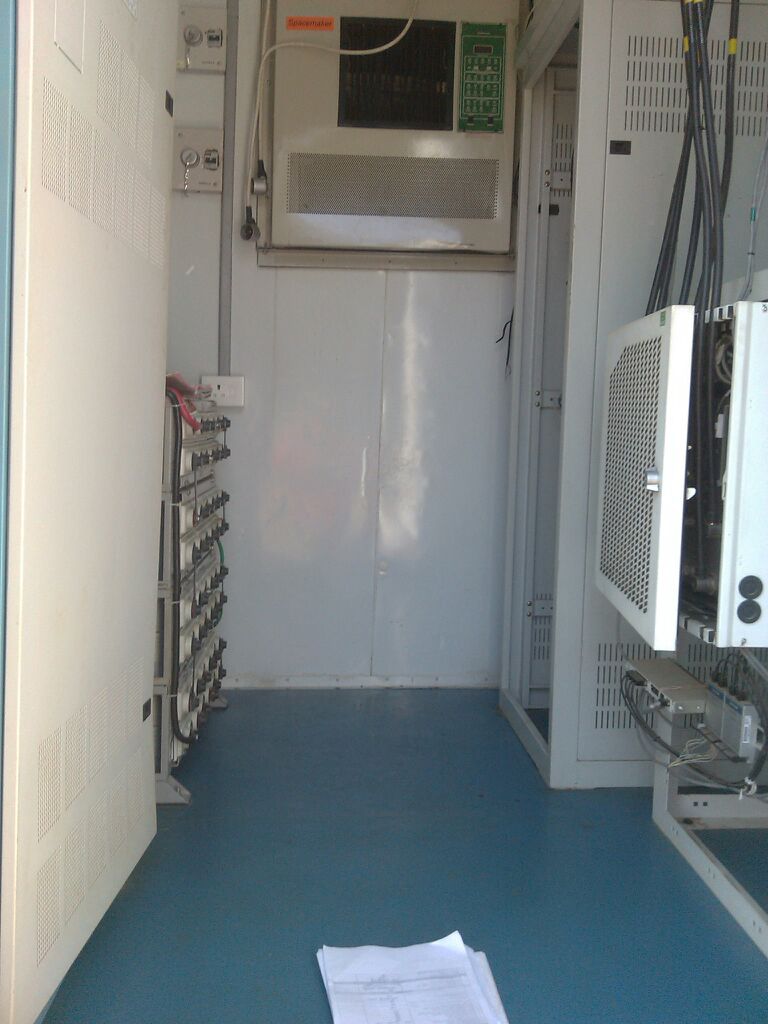 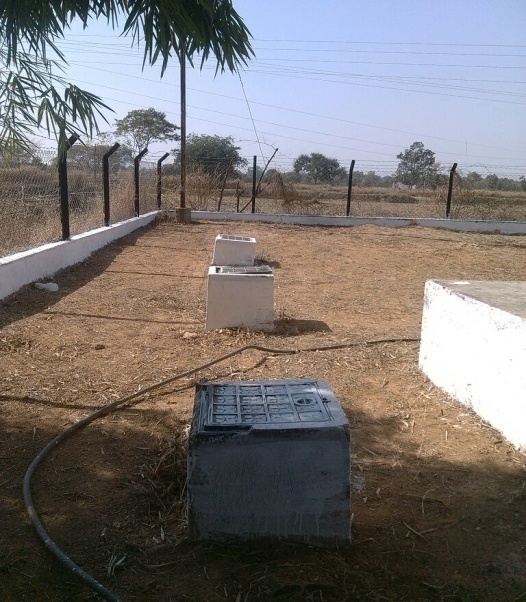 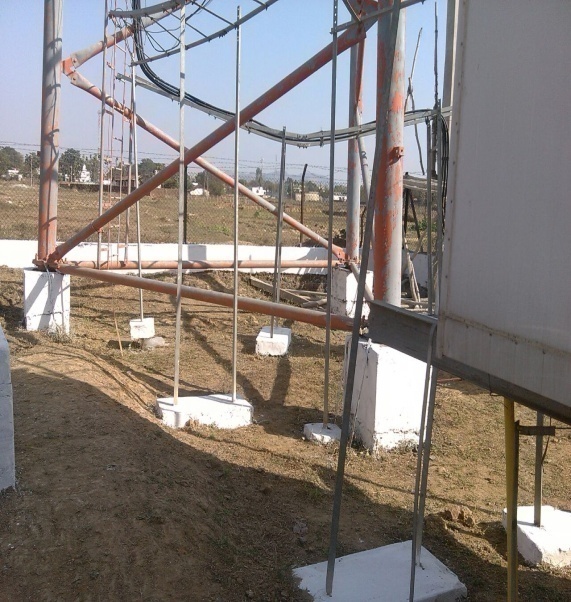 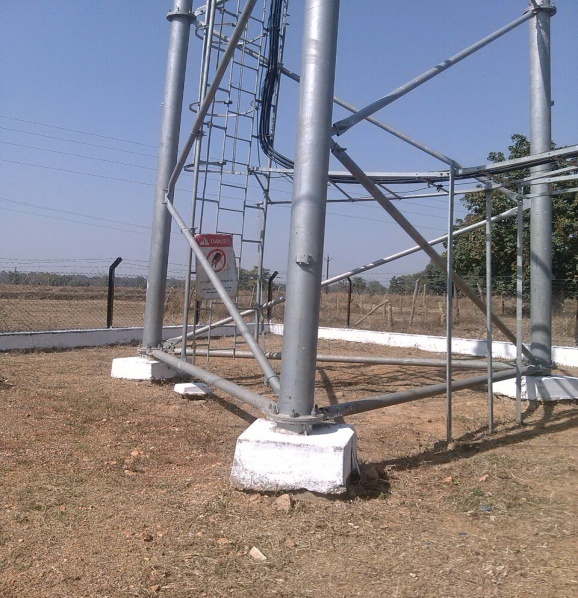 Corporate  Social  Responsibility
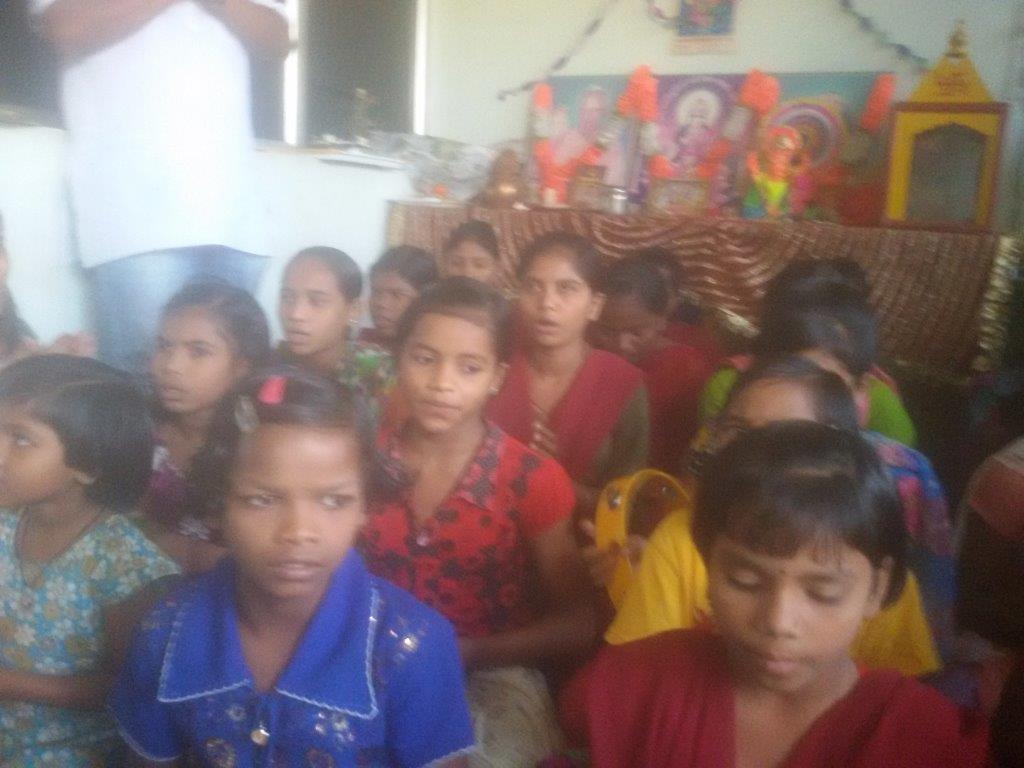 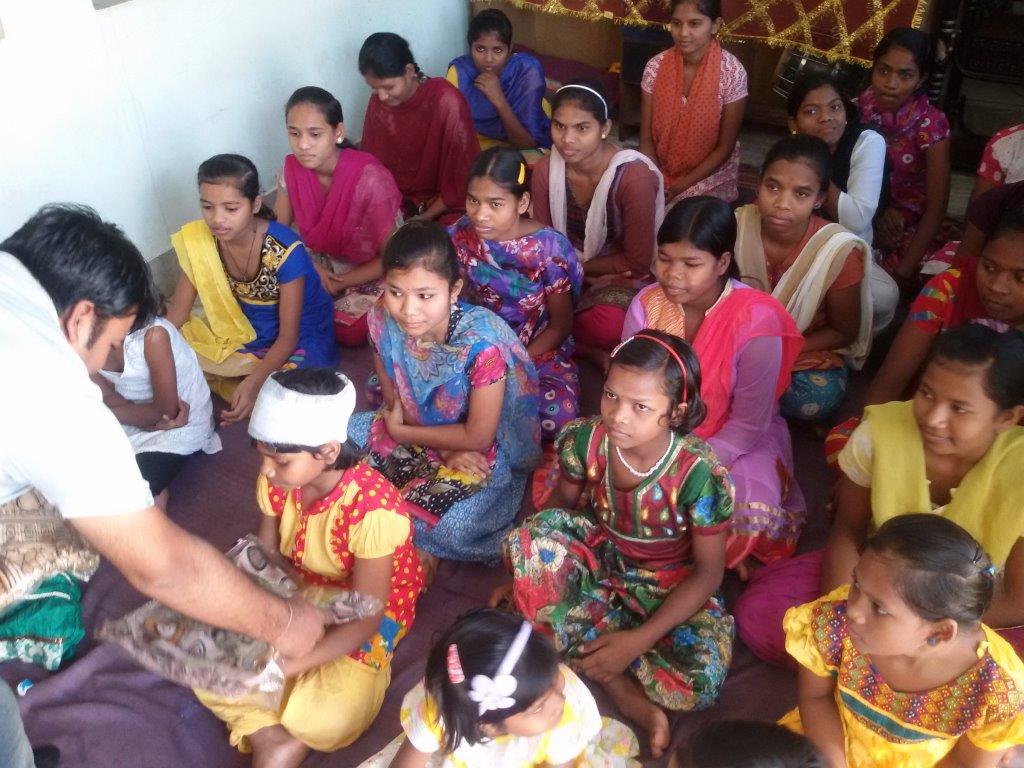 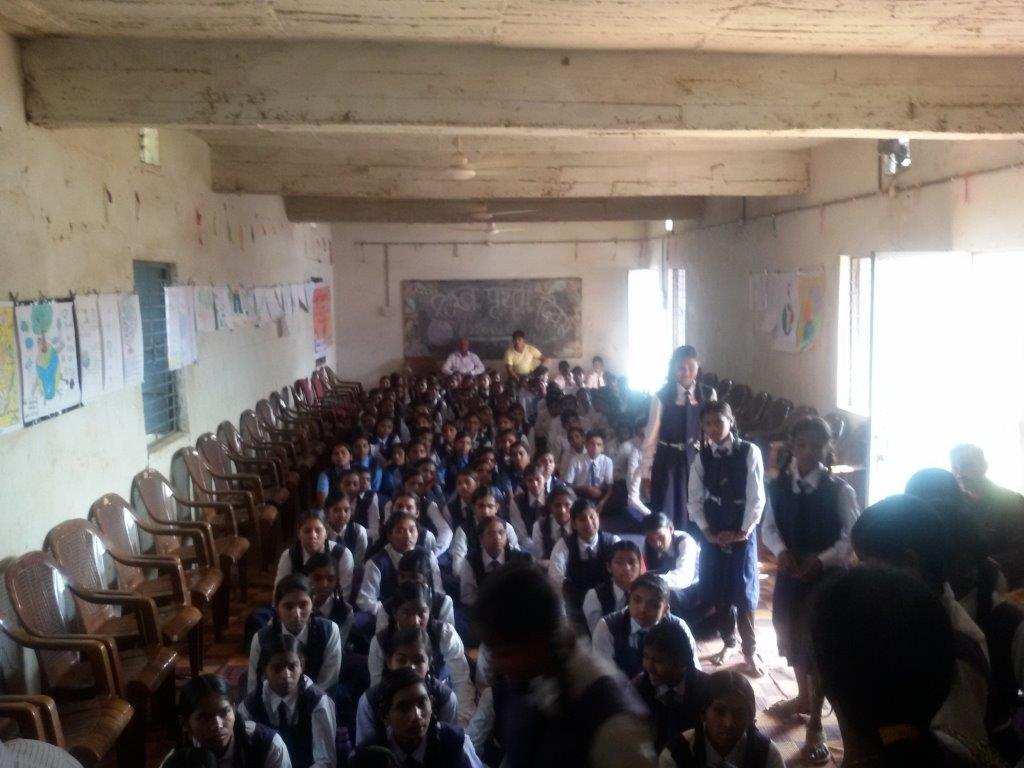 As a part to deliver something for society, SIPL doing some kind of  Social work at:
MA Bhagwati Ashram, (Gayatri Hospital, Raipur)

Govt. Girls School, Datrenga

Sewa Vridh Ashram, Behind Telibandha Lake, Raipur
SIPL PRESENCE
Chhattisgarh
Odisha
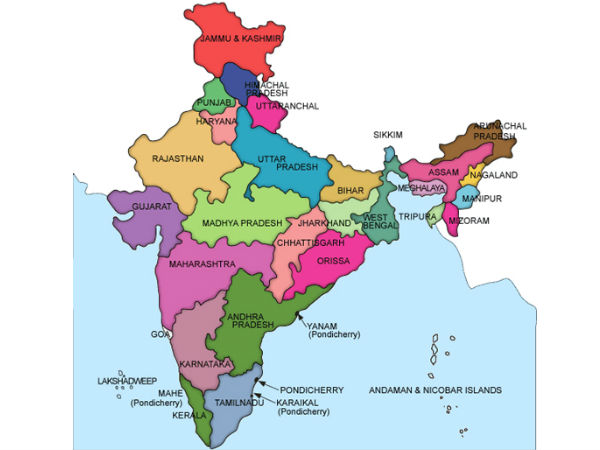 Madhya Pradesh
Our Prestigious Clients
SIPL has strategic alliances with key players in all the segments to provide best services at optimal cost.
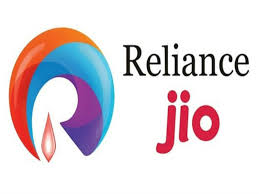 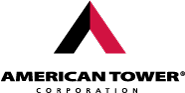 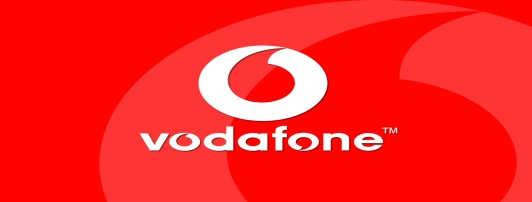 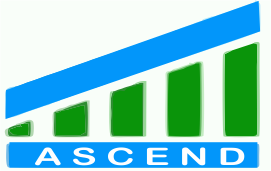 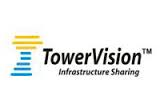 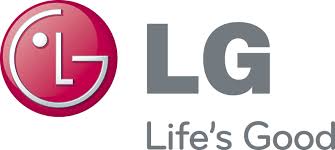 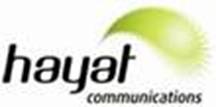 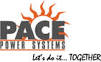 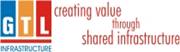 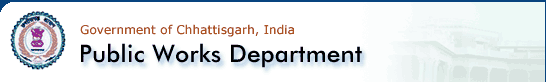 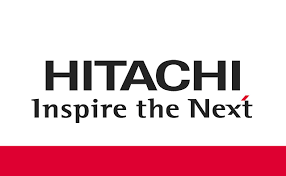 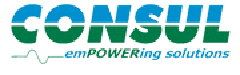 Infrastructure
SIPL is fully geared to establish communication and collaboration between clients and teams - onsite, offsite and, using best practices available today.
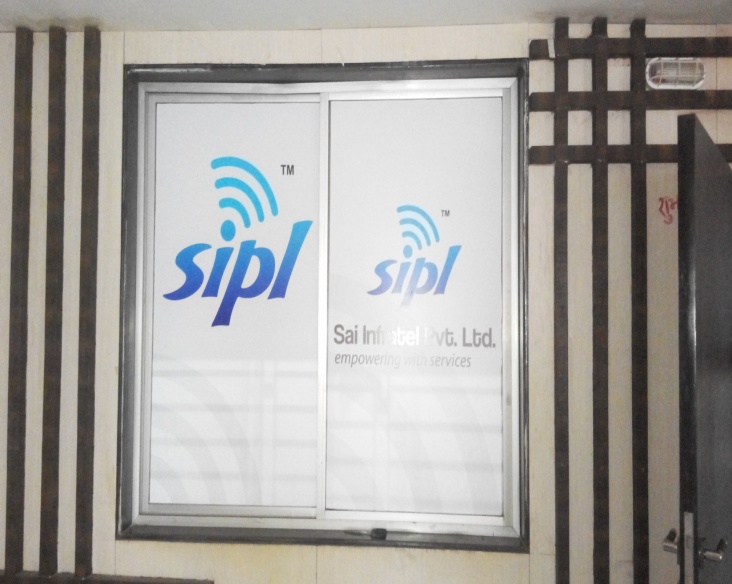 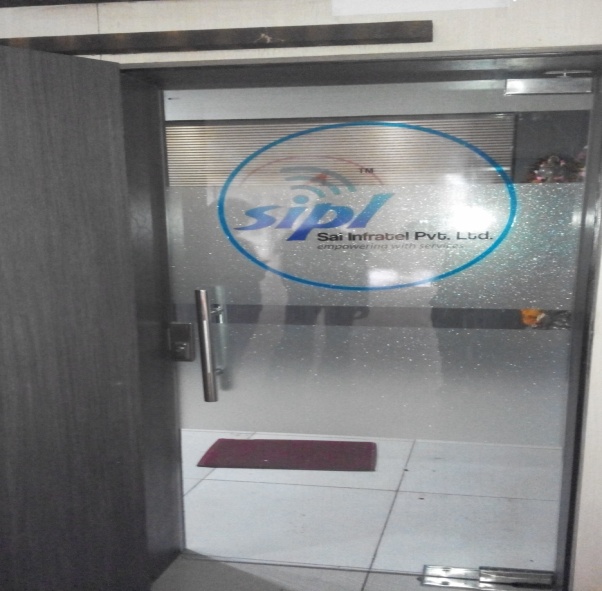 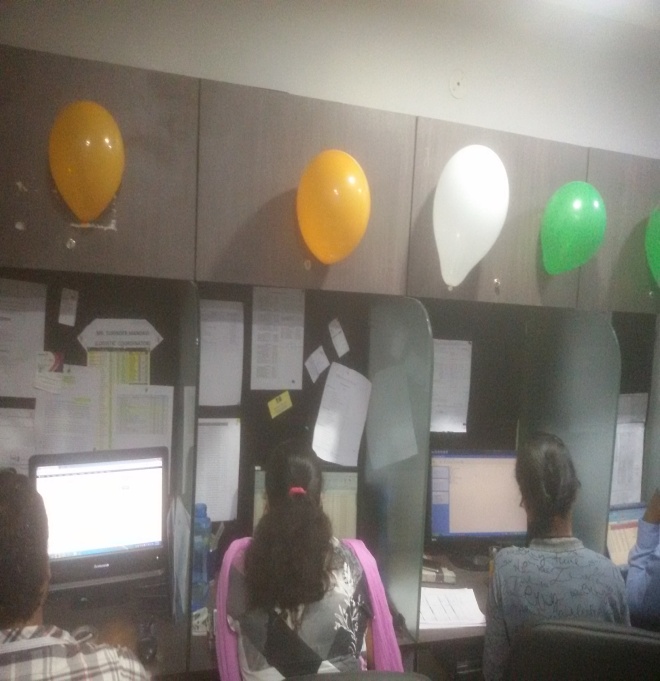 Contact Information
SIPL SAI Infratel Private Limited

Head  Office: 452,  4th Floor Progressive Point,
New Dhamtari Road 
Raipur-492001(C.G.)
Sales Office : 9, Ground Floor Progressive Point,
New Dhamtari Road 
Raipur-492001(C.G.)
Mobile	: 7773010111;7773010121;7773010103
Phone	: 0771 4267029
E-mail	: info@sai-infratel.com
              : arjun.gupta@sai-infratel.com
              : ajay.gupta@sai-infratel.com 
              
Website: www.sai-infratel.com
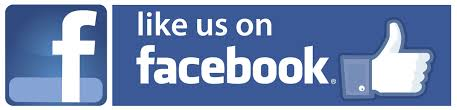 www.facebook.com/Sai-Infratel-Pvt-Ltd
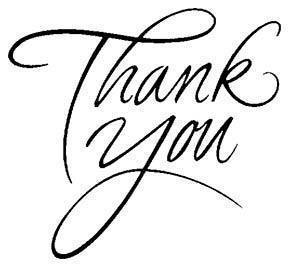